Интерактивная игра «Последний звук. Лексическая тема «Цветы»
Автор: Мальцева Е.М., 
учитель-логопед
МБОУ «Северокоммунарская СОШ»
Игра «Последний звук»
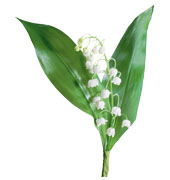 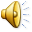 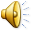 Игра «Последний звук»
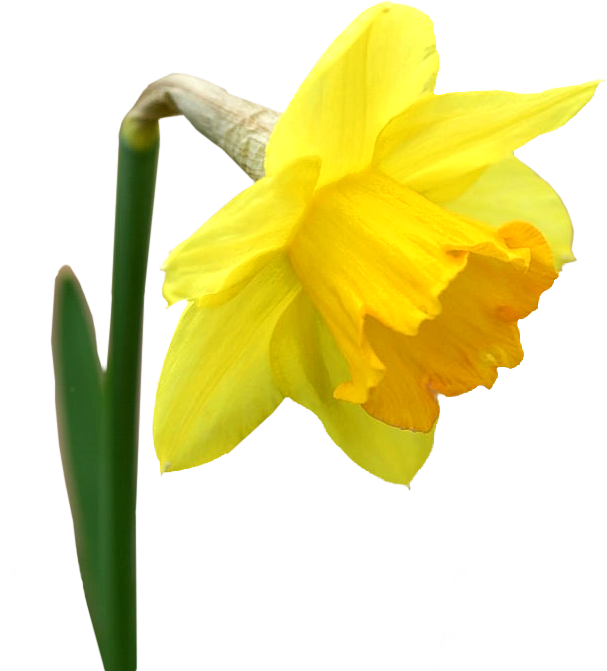 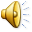 Игра «Последний звук»
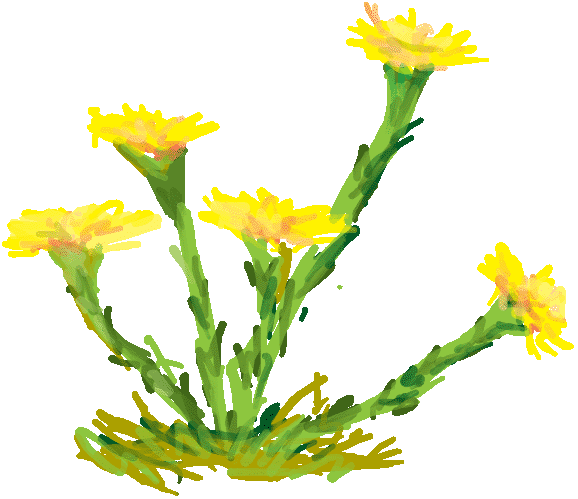 Игра «Последний звук»
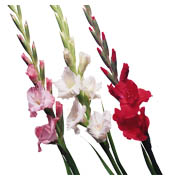 Игра «Последний звук»
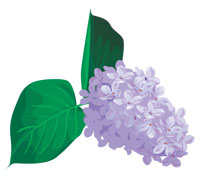